Презентация образовательной программы
МБДОУ детский сад №16
Общие сведения об образовательном учреждении


Тип, вид, статус ОУ
    Муниципальное бюджетное дошкольное образовательное учреждение детский сад № 16 общеразвивающей направленности 
Учредитель
    Управление Образования администрации Горноуральского городского округа
Год основания детского сада 1964
Лицензия на образовательную деятельность 
    регистрационный № 15801 от 20 сентября 2011 г.
Устав
    Устав МБДОУ принят на общем собрании трудового коллектива от 08 сентября 2011 г. (с изменениями от 22.01.2014 г.)
Юридический и фактический адрес
    622912 Свердловская область, Пригородный район, п. Новоасбест,  ул. 1-я Тагильская, 55 
Телефон/факс  8(3435) – 910805
Адрес электронной почты yuliya.sharova.1985@mail.ru
Сайт http://16gor.tvoysadik.ru/
Количество мест  120
Режим работы 
    Понедельник-пятница: с 7.30 до 17.30 
    Выходные дни: суббота, воскресенье, праздничные дни, утверждённые Правительством РФ. 
Структура и количество групп
    Всего функционируют 5 групп:
    1-я младшая – для детей от 1,5 до 2,5 лет;
    2-я младшая – для детей от 2,5 до 3,5 лет;
    средняя – для детей от 3,5 до 4,5 лет;
    старшая – для детей от 4,5 до 5,5 лет;
    подготовительная к школе – для детей от 5,5 до 6,5 лет.
     
    Группы формируются по одновозрастному принципу с учетом нормативной наполняемости, предусмотренной Приказом Министерства образования и науки Российской Федерации от 30 августа 2013 г. № 1014 « Об утверждении порядка организации и осуществления образовательной деятельности по основным общеобразовательным программам - образовательным программамдошкольного образования» и      Санитарно-эпидемиологические правилами и нормативами СанПиН 2.4.1.3049-13.
    Комплектование возрастных групп ДОУ осуществляется ежегодно в мае в соответствии с установленными нормативами и Правилами приема граждан в ДОУ.
 Продолжительность учебного года  с 1 сентября по 31 мая
     Летний оздоровительный период  с 1июня по 31 августа
В своей деятельности ДОУ руководствуется следующей НОРМАТИВНОЙ БАЗОЙ:
Конвенция о правах ребенка (одобрена Генеральной Ассамблеей ООН 20.11.1989, вступила в силу для СССР 15.09.1990);
Декларация прав ребенка (провозглашена резолюцией 1386 (XIV) Генеральной Ассамблеи  ООН от 20.11.1959);
Конституция РФ от 12.12.1993 (с изм. и доп.);
Федеральный закон от 29.12.2012 N 273-ФЗ "Об образовании в Российской Федерации";
Семейный кодекс РФ от 08.12.1995 № 223 ФЗ (с изм. и доп.);
Постановление Главного государственного санитарного врача Российской Федерации от 15 мая 2013 г. № 26 «Об утверждении СанПиН 2.4.1.3049-13 «Санитарно-эпидемиологические требования к устройству, содержанию и организации режима работы дошкольных образовательных организаций» // Российская газета. – 2013. – 19.07(№ 157). (с изменениями на 27 августа 2015 года);
Приказ Министерства образования и науки Российской Федерации от 17 октября 2013 г.  № 1155 «Об утверждении федерального государственного образовательного стандарта дошкольного образования» (зарегистрирован Минюстом России 14 ноября 2013 г., регистрационный  № 30384);
Санитарно-эпидемиологические правила и нормативы СанПиН 2.4.1.3049-13 "Санитарно-эпидемиологические требования к устройству, содержанию и организации режима работы дошкольных образовательных организаций", утвержденным постановлением Главного государственного санитарного врача Российской Федерации от 15 мая 2013 г. № 26 (зарегистрировано Министерством юстиции Российской Федерации 29 мая 2013 г., регистрационный № 28564);
Приказ Министерства образования и науки РФ от 8 апреля 2014 г. № 293 «Об утверждении Порядка приема на обучение по образовательным программам дошкольного образования»
Устав МБДОУ детский сад № 16.
Содержание воспитательно-образовательного процесса в МБДОУ детский сад №16  выстроено в соответствии с основной общеобразовательной программой, составленной на основе ПРИМЕРНОЙ ОСНОВНОЙ ОБРАЗОВАТЕЛЬНОЙ ПРОГРАММЫ ДОШКОЛЬНОГО ОБРАЗОВАНИЯ /одобрена решением федерального учебно-методического объединения по общему образованию (протокол от 20 мая 2015 г. № 2/15)/, с учётом вариативной программы «ОТ   РОЖДЕНИЯ   ДО   ШКОЛЫ» под редакцией Н. Е. Вераксы, Т. С. Комаровой, М. А. Васильевой.
		   Основная общеобразовательная программа дошкольного образования (далее – Программа) Муниципального бюджетного дошкольного образовательного учреждения детский сад № 16 является одним из нормативно – управленческих документов, определяющим содержание, организацию и условия образовательного процесса для детей дошкольного возраста. Все группы ДОО реализуют  данную Программу в соответствии с календарным учебным графиком.
Структура образовательной программы
Программа включает три основных раздела: целевой, содержательный и организационный.
Целевой раздел Программы включает:
    цели и задачи реализации Программы;
    принципы и подходы к формированию Программы;
    значимые для разработки и реализации Программы характеристики, в том   числе характеристики особенностей развития детей раннего и дошкольного возраста;
    планируемые результаты освоения Программы. 
Содержательный раздел представляет общее содержание Программы, обеспечивающее полноценное развитие личности детей.
     Содержательный раздел Программы включает:
     а) описание образовательной деятельности в соответствии с направлениями развития ребенка, представленными в пяти образовательных областях, с учетом используемых вариативных примерных основных образовательных программ дошкольного образования и методических пособий, обеспечивающих реализацию данного содержания;
     б) описание вариативных форм, способов, методов и средств реализации Программы с учетом возрастных и индивидуальных особенностей воспитанников, специфики их образовательных потребностей и интересов.
Организационный раздел содержит описание материально-технического обеспечения Программы, обеспеченности методическими материалами и средствами обучения и воспитания, включает режим дня, а также особенности традиционных событий, праздников, мероприятий; особенности организации развивающей предметно-пространственной среды.
Образовательная   программа   ДОУ строится с учётом заложенных в ФГОС ДО принципов:
1) поддержка разнообразия детства; сохранение уникальности и самоценности детства как важного этапа в общем развитии человека, самоценность детства - понимание (рассмотрение) детства как периода жизни значимого самого по себе, без всяких условий; значимого тем, что происходит с ребенком сейчас, а не тем, что этот период есть период подготовки к следующему периоду;
2) личностно-развивающий и гуманистический характер взаимодействия взрослых (родителей (законных представителей), педагогических и иных работников Организации) и детей;
3) уважение личности ребенка;
4) реализация Программы в формах, специфических для детей данной возрастной группы, прежде всего в форме игры, познавательной и исследовательской деятельности, в форме творческой активности, обеспечивающей художественно-эстетическое развитие ребенка.
Основные принципы дошкольного образования:
1) полноценное проживание ребенком всех этапов детства (младенческого, раннего и дошкольного возраста), обогащение (амплификация) детского развития;
2) построение образовательной деятельности на основе индивидуальных особенностей каждого ребенка, при котором сам ребенок становится активным в выборе содержания своего образования, становится субъектом образования (далее - индивидуализация дошкольного образования);
3) содействие и сотрудничество детей и взрослых, признание ребенка полноценным участником (субъектом) образовательных отношений;
4) поддержка инициативы детей в различных видах деятельности;
5) сотрудничество Организации с семьей;
6) приобщение детей к социокультурным нормам, традициям семьи, общества и государства;
7) формирование познавательных интересов и познавательных действий ребенка в различных видах деятельности;
8) возрастная адекватность дошкольного образования (соответствие условий, требований, методов возрасту и особенностям развития);
9) учет этнокультурной ситуации развития детей.
Программа направлена на решение следующих задач:
охрана и укрепление физического и психического здоровья детей, в том числе их эмоционального благополучия;
обеспечение равных возможностей для полноценного развития каждого ребенка в период дошкольного детства независимо от места проживания, пола, нации, языка, социального статуса;
создание благоприятных условий развития детей в соответствии с их возрастными и индивидуальными особенностями, развитие способностей и творческого потенциала каждого ребенка как субъекта отношений с другими детьми, взрослыми и миром;
объединение обучения и воспитания в целостный образовательный процесс на основе духовно-нравственных и социокультурных ценностей, принятых в обществе правил и норм поведения в интересах человека, семьи, общества;
формирование общей культуры личности детей, развитие их социальных, нравственных, эстетических, интеллектуальных, физических качеств, инициативности, самостоятельности и ответственности ребенка, формирование предпосылок учебной деятельности;
формирование социокультурной среды, соответствующей возрастным и индивидуальным особенностям детей;
обеспечение психолого-педагогической поддержки семьи и повышение компетентности родителей (законных представителей) в вопросах развития и образования, охраны и укрепления здоровья детей;
обеспечение преемственности целей, задач и содержания дошкольного общего и начального общего образования.
Приоритет Программы — воспитание свободного, уверенного в себе человека, с активной жизненной позицией, стремящегося творчески подходить к решению различных жизненных ситуаций, имеющего свое мнение и умеющего его отстаивать.
В Программе большое внимание уделяется воспитанию в детях патриотических чувств, любви к Родине, гордости за ее достижения, уверенности в том, что Россия — великая многонациональная страна с героическим прошлым и счастливым будущим.
Программа направлена на нравственное воспитание, поддержку традиционных ценностей. Воспитание уважения к традиционным ценностям, таким,  как любовь к родителям, уважение к старшим, заботливое отношение к малышам, пожилым людям; формирование традиционных гендерных представлений; воспитание у детей стремления в своих поступках следовать положительному примеру.
Программа нацелена на развитие в детях познавательного интереса, стремления к получению знаний, положительной мотивации к дальнейшему обучению в течение всей последующей жизни (в школе, институте и др.); понимание того, что всем людям необходимо получать образование, формирование отношения к образованию как к одной из ведущих жизненных ценностей.
Направленность на сохранение и укрепление здоровья детей. Одной из главных задач является забота о сохранении и укреплении здоровья детей, формирование у них элементарных представлений о здоровом образе жизни, воспитание полезных привычек, в том числе привычки к здоровому питанию, потребности в двигательной активности.
Направленность на учет индивидуальных особенностей ребенка. Программа направлена на обеспечение эмоционального благополучия каждого ребенка, что достигается за счет учета индивидуальных особенностей детей как в вопросах организации жизнедеятельности (приближение режима дня к индивидуальным особенностям ребенка и пр.), так и в формах и способах взаимодействия с ребенком (проявление уважения к его индивидуальности, чуткости к его эмоциональным состояниям, поддержка его чувства собственного достоинства и пр.).
Программа так же направлена на:
создание условий развития ребёнка, открывающих возможности для его позитивной социализации, его личностного развития, развития инициативы и творческих способностей на основе сотрудничества со взрослыми и сверстниками и соответствующим возрасту видам деятельности;
на создание развивающей образовательной среды, которая представляет собой систему условий социализации и индивидуализации детей;
на решение задач ФГОС ДО.
Содержание Программы обеспечивает развитие личности, мотивации и способностей детей в различных видах деятельности и охватывать следующие структурные единицы, представляющие определенные направления развития и образования детей (образовательные области):
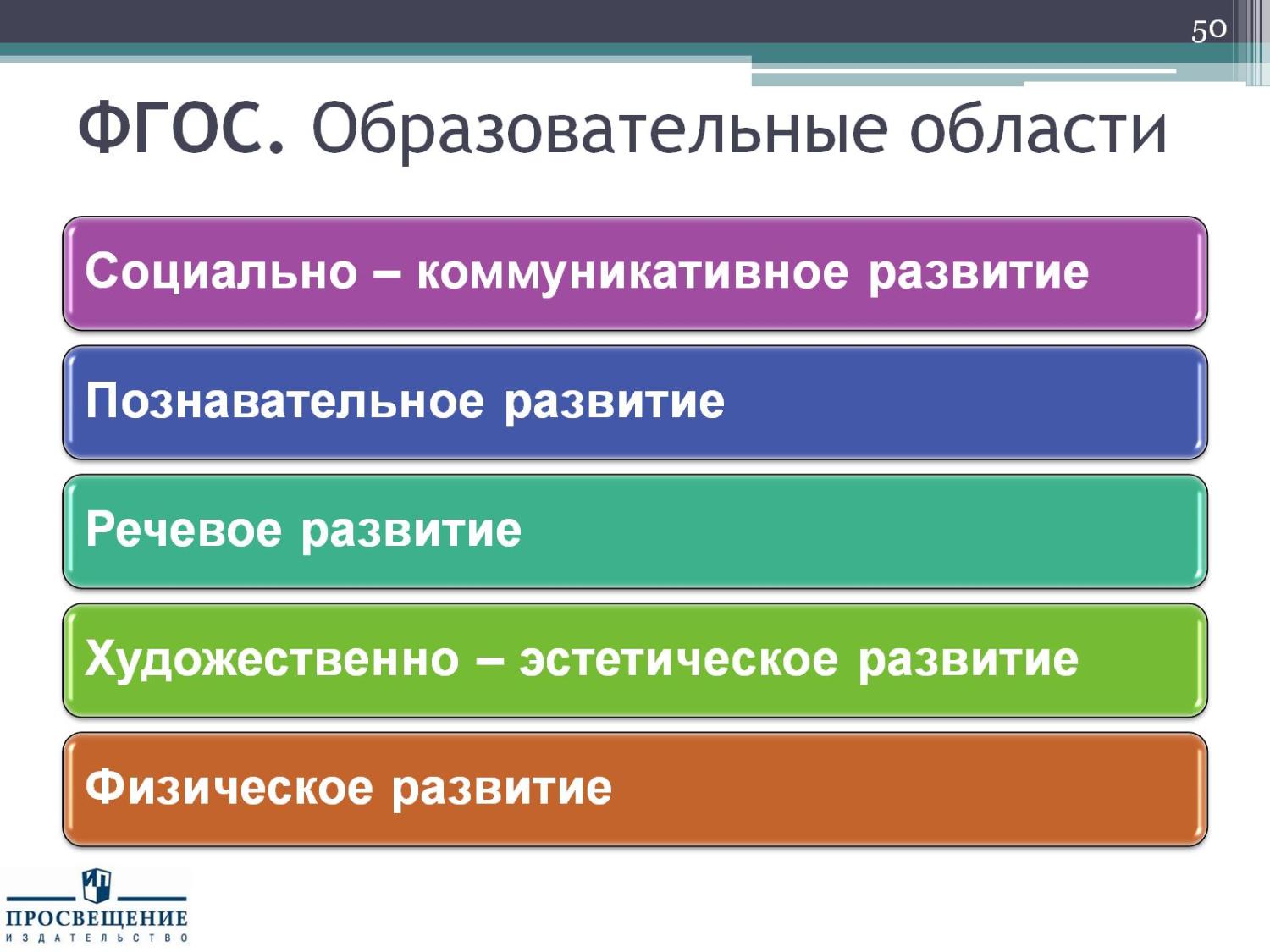 ФГОС. Образовательные области
Конкретное содержание указанных образовательных областей зависит от возрастных и индивидуальных особенностей детей, определяется целями и задачами Программы и может реализовываться в различных видах деятельности (общении, игре, познавательно-исследовательской деятельности - как сквозных механизмах развития ребенка):
в раннем возрасте (1 год - 3 года) - предметная деятельность и игры с составными и динамическими игрушками; экспериментирование с материалами и веществами (песок, вода, тесто и пр.), общение с взрослым и совместные игры со сверстниками под руководством взрослого, самообслуживание и действия с бытовыми предметами-орудиями (ложка, совок, лопатка и пр.), восприятие смысла музыки, сказок, стихов, рассматривание картинок, двигательная активность;
для детей дошкольного возраста (3 года - 8 лет) - ряд видов деятельности, таких как игровая, включая сюжетно-ролевую игру, игру с правилами и другие виды игры, коммуникативная (общение и взаимодействие со взрослыми и сверстниками), познавательно-исследовательская (исследования объектов окружающего мира и экспериментирования с ними), а также восприятие художественной литературы и фольклора, самообслуживание и элементарный бытовой труд (в помещении и на улице), конструирование из разного материала, включая конструкторы, модули, бумагу, природный и иной материал, изобразительная (рисование, лепка, аппликация), музыкальная (восприятие и понимание смысла музыкальных произведений, пение, музыкально-ритмические движения, игры на детских музыкальных инструментах) и двигательная (овладение основными движениями) формы активности ребенка.
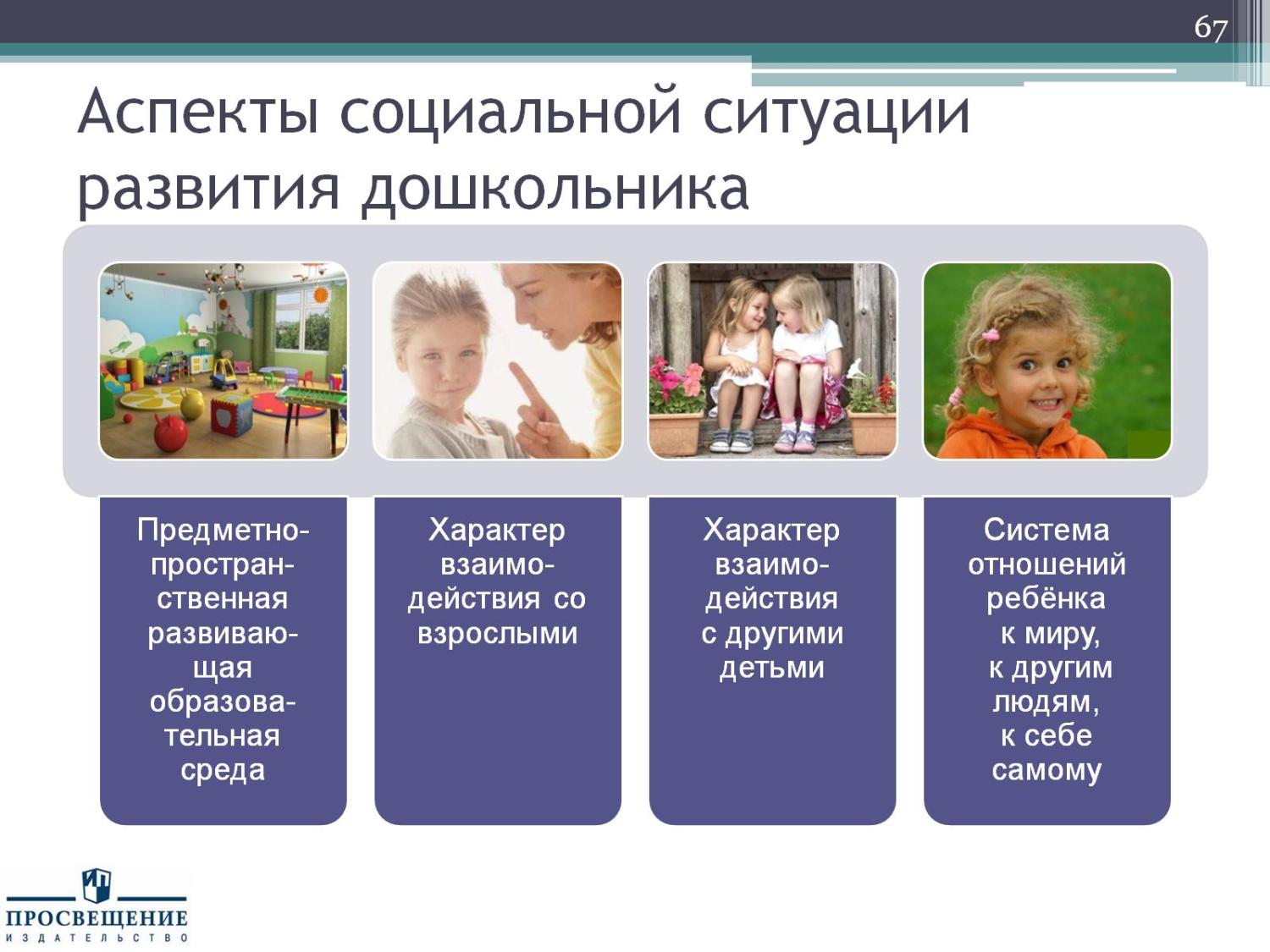 Аспекты социальной ситуации развития дошкольника
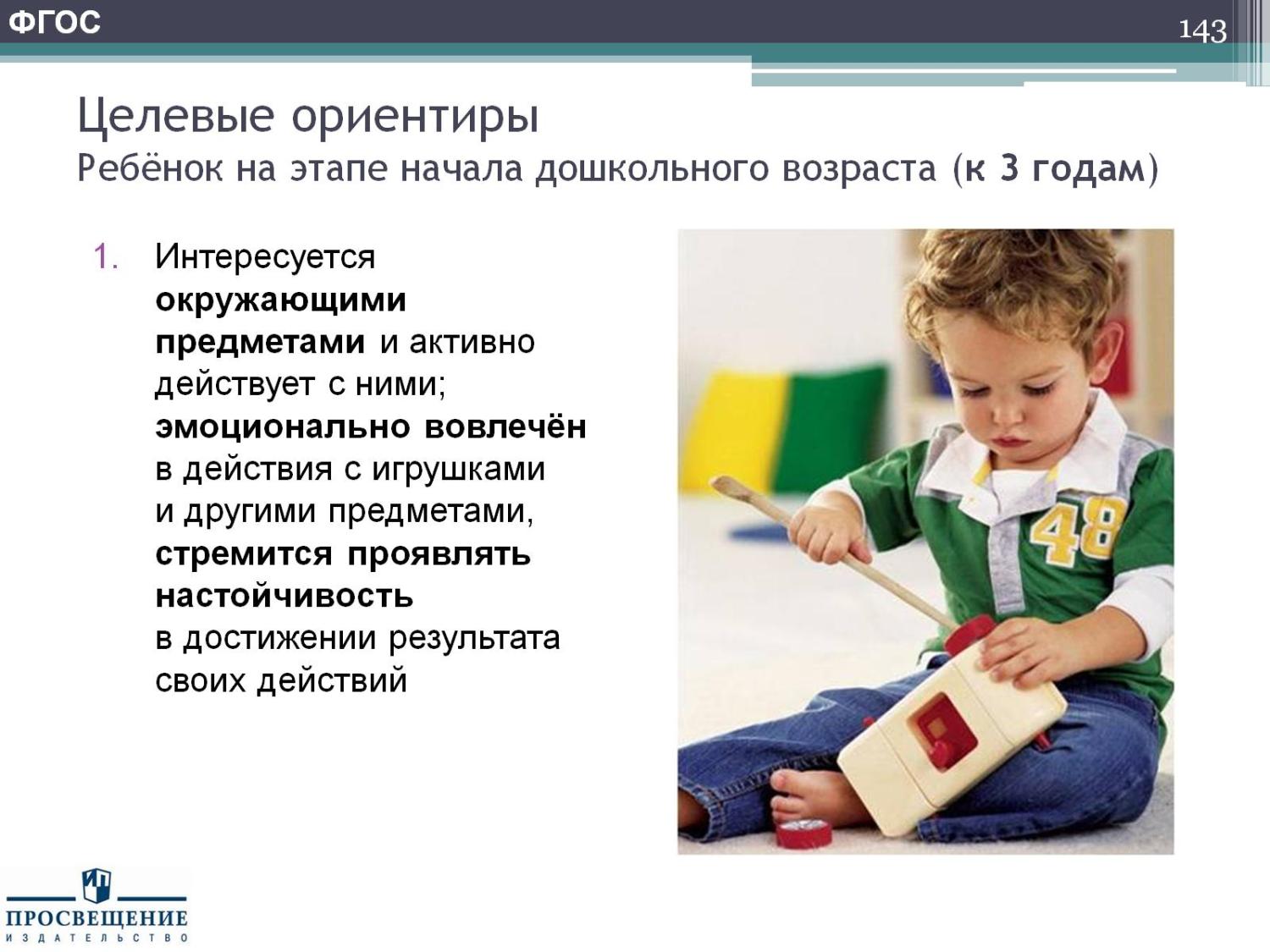 Целевые ориентирыРебёнок на этапе начала дошкольного возраста (к 3 годам)
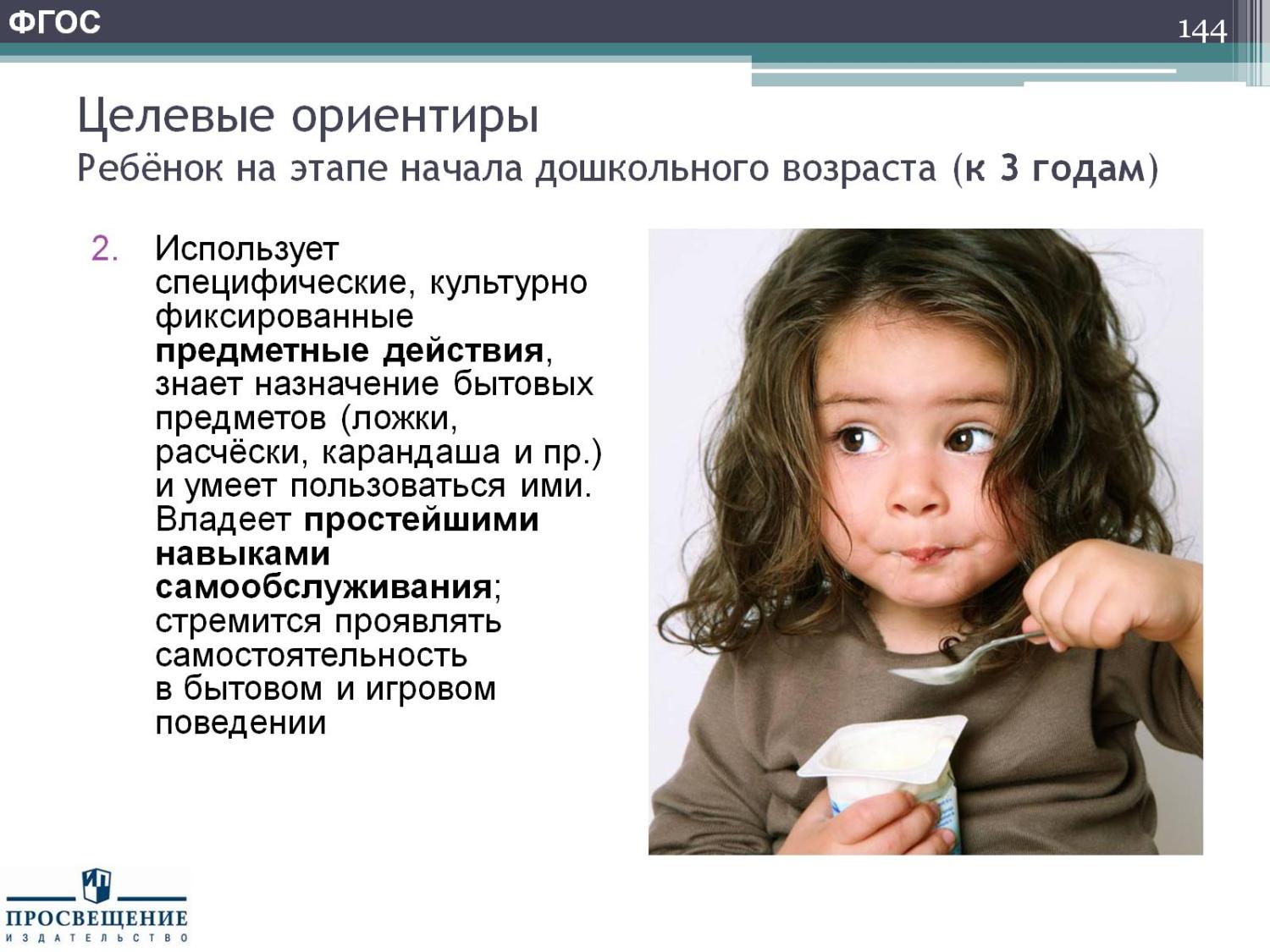 Целевые ориентирыРебёнок на этапе начала дошкольного возраста (к 3 годам)
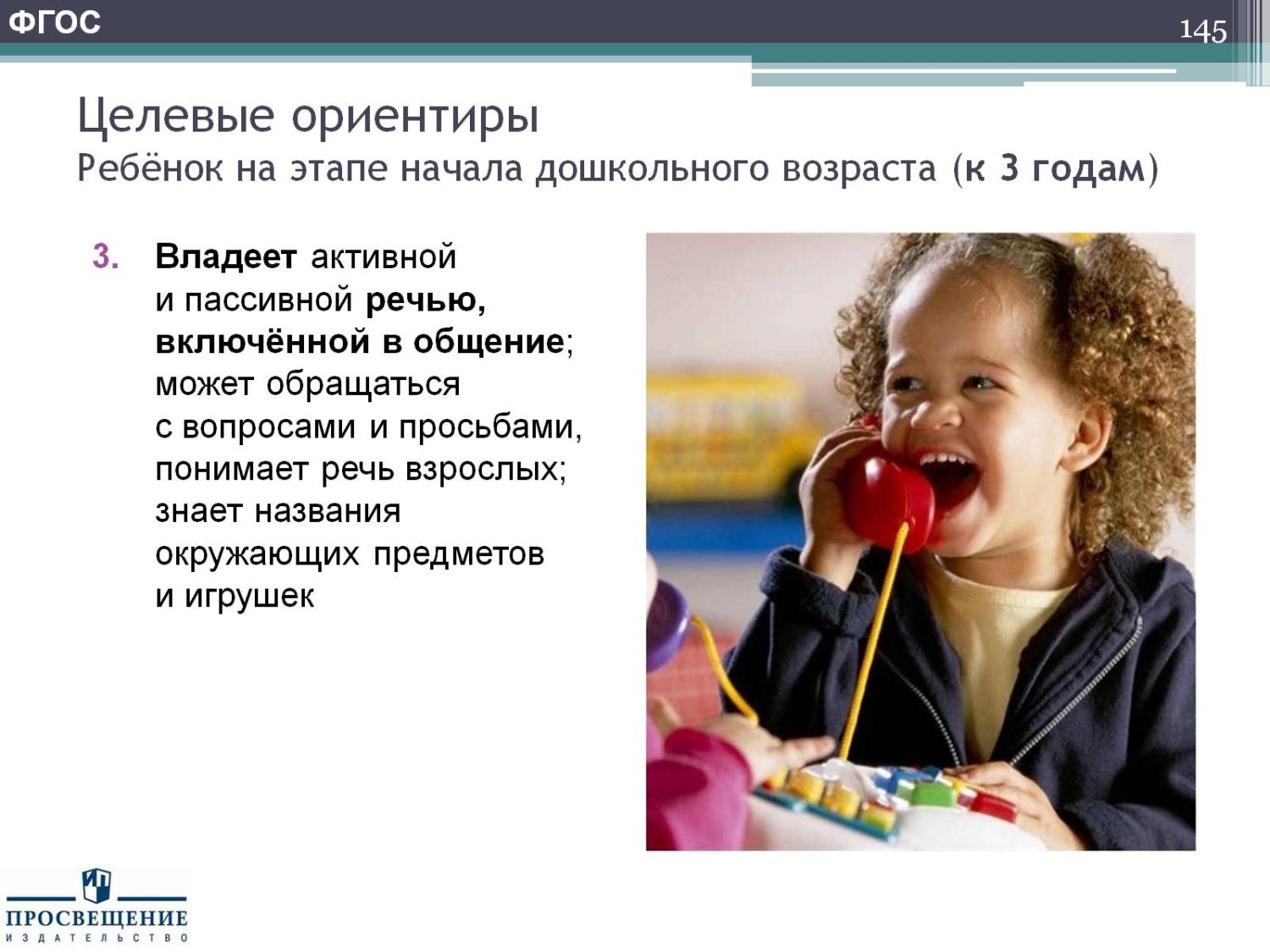 Целевые ориентирыРебёнок на этапе начала дошкольного возраста (к 3 годам)
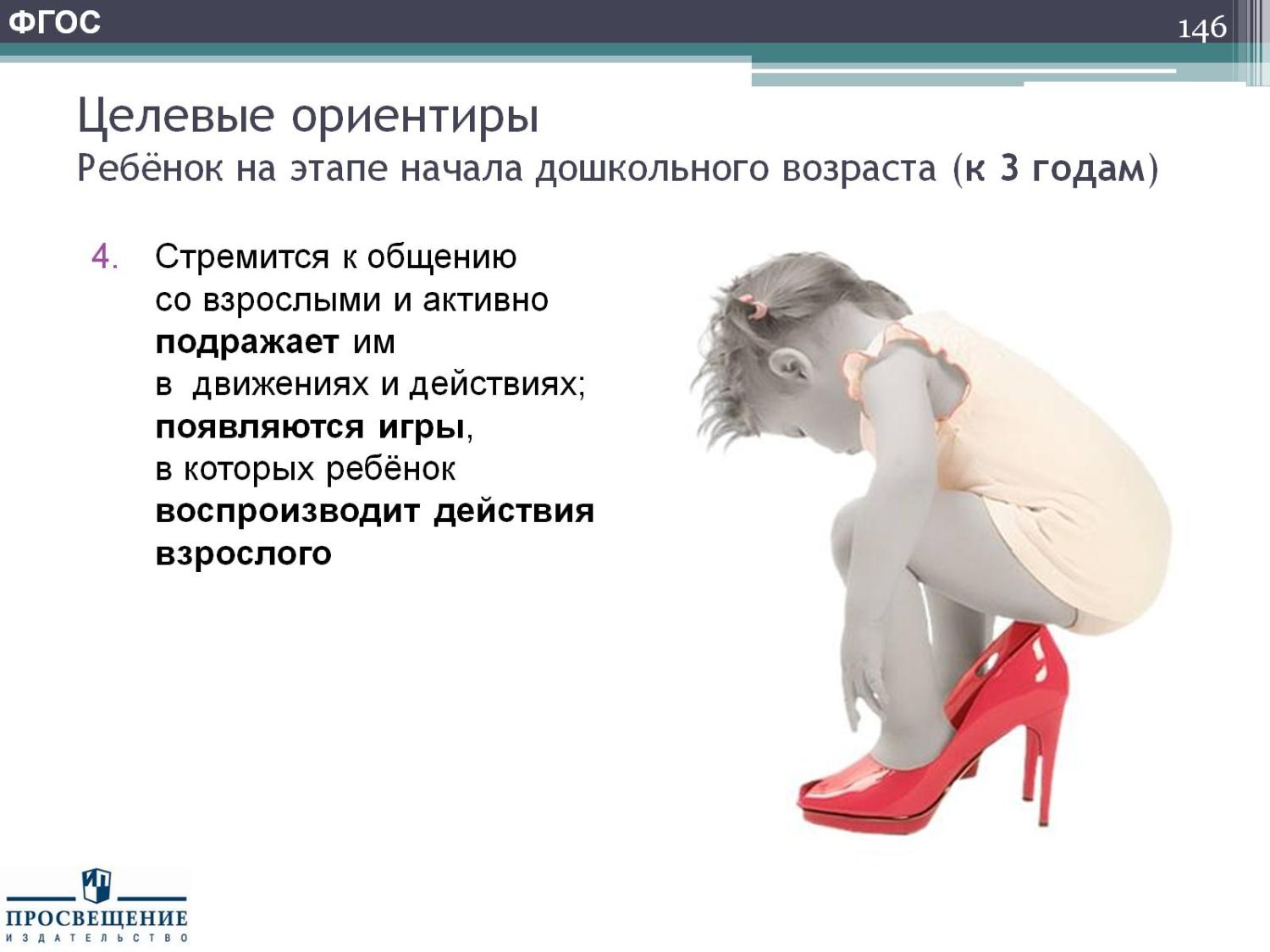 Целевые ориентирыРебёнок на этапе начала дошкольного возраста (к 3 годам)
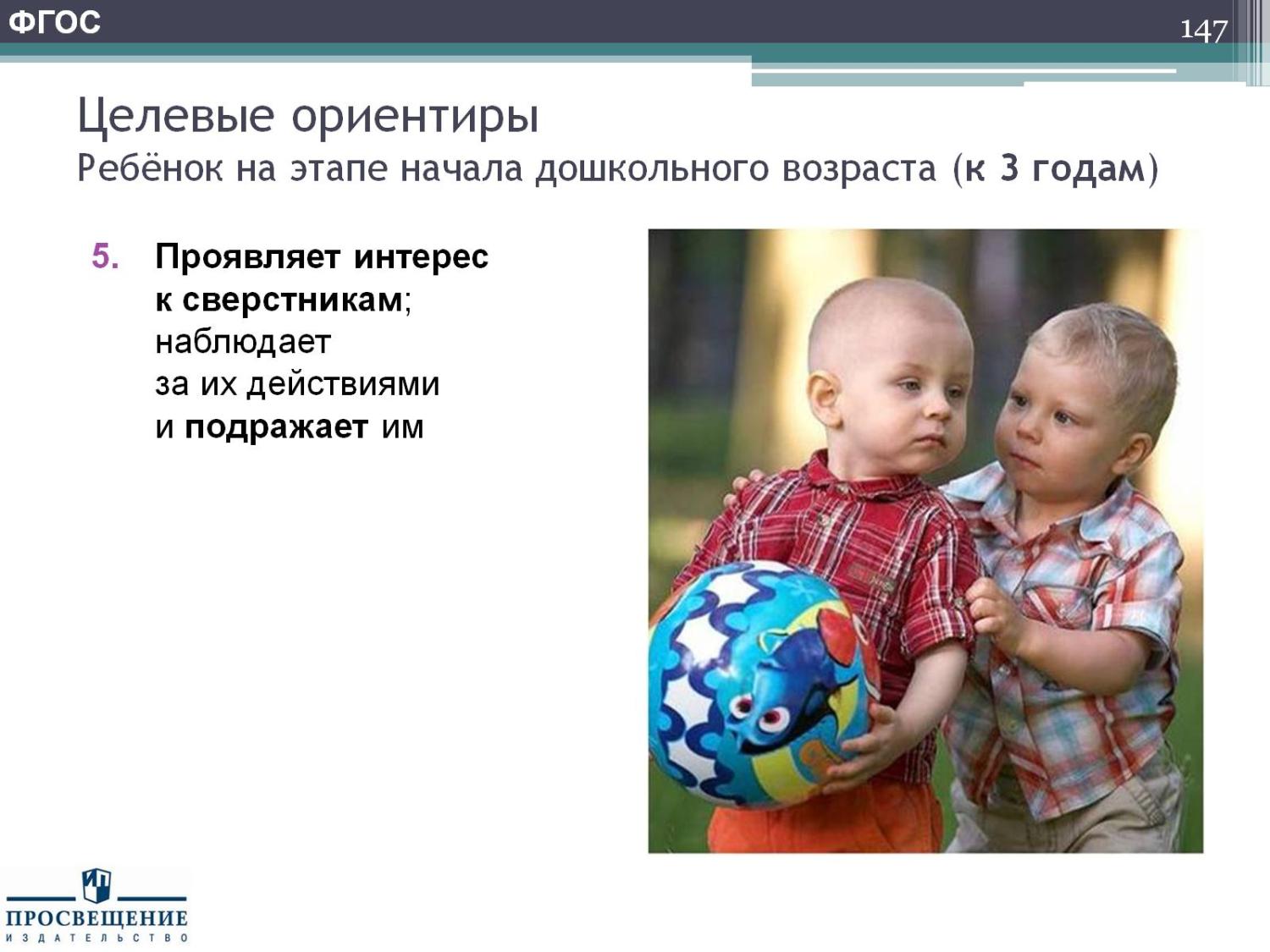 Целевые ориентирыРебёнок на этапе начала дошкольного возраста (к 3 годам)
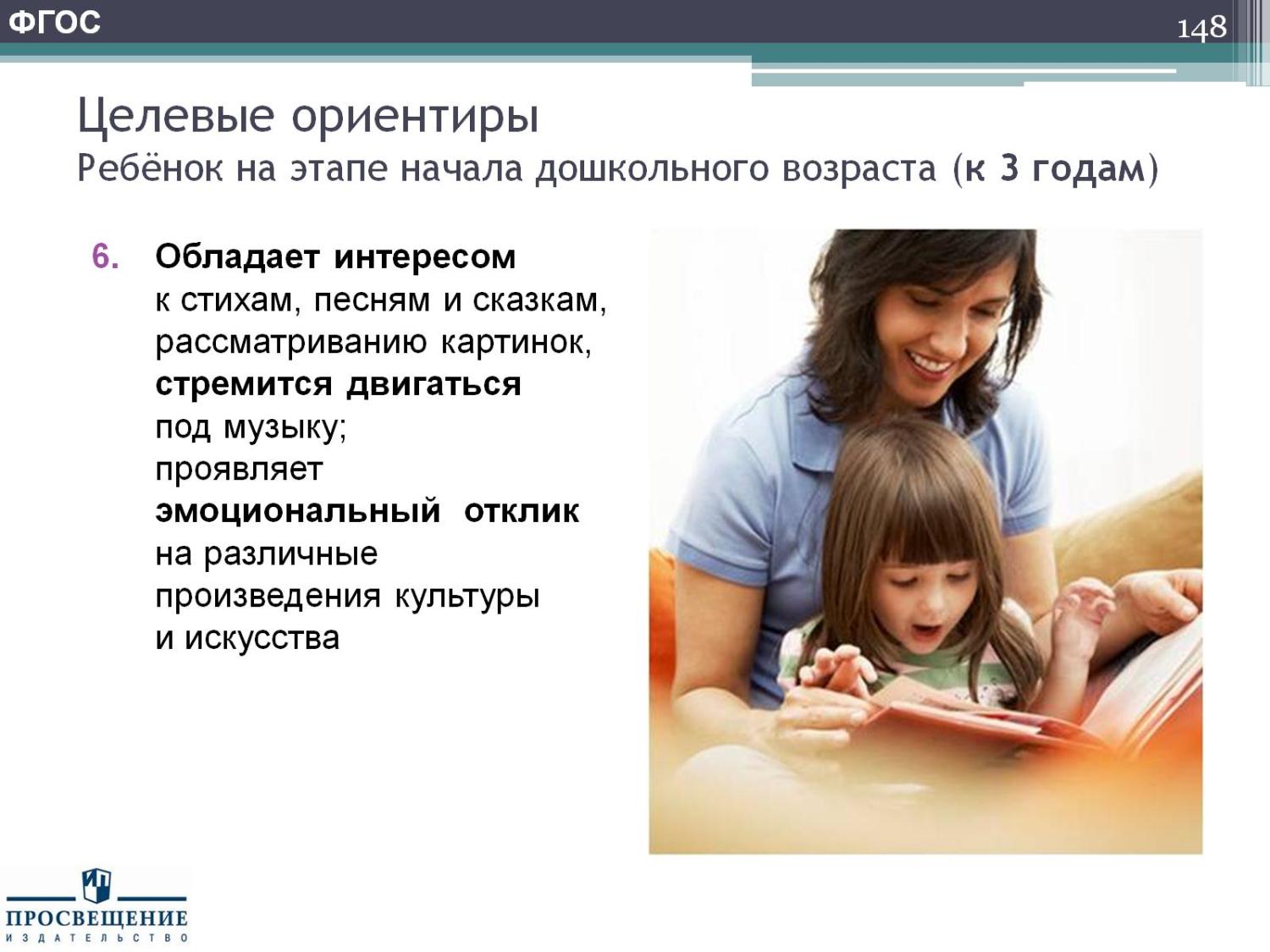 Целевые ориентирыРебёнок на этапе начала дошкольного возраста (к 3 годам)
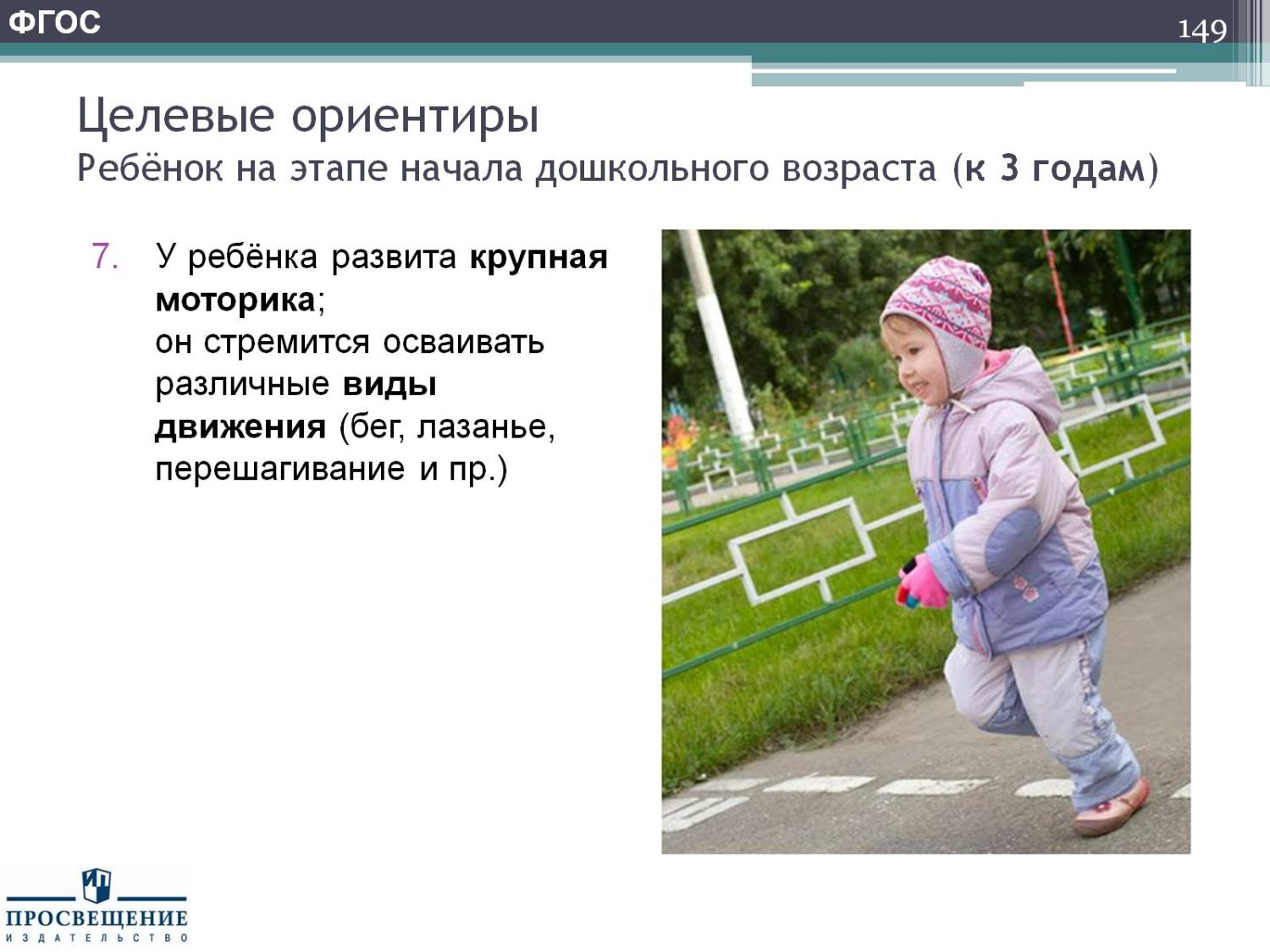 Целевые ориентирыРебёнок на этапе начала дошкольного возраста (к 3 годам)
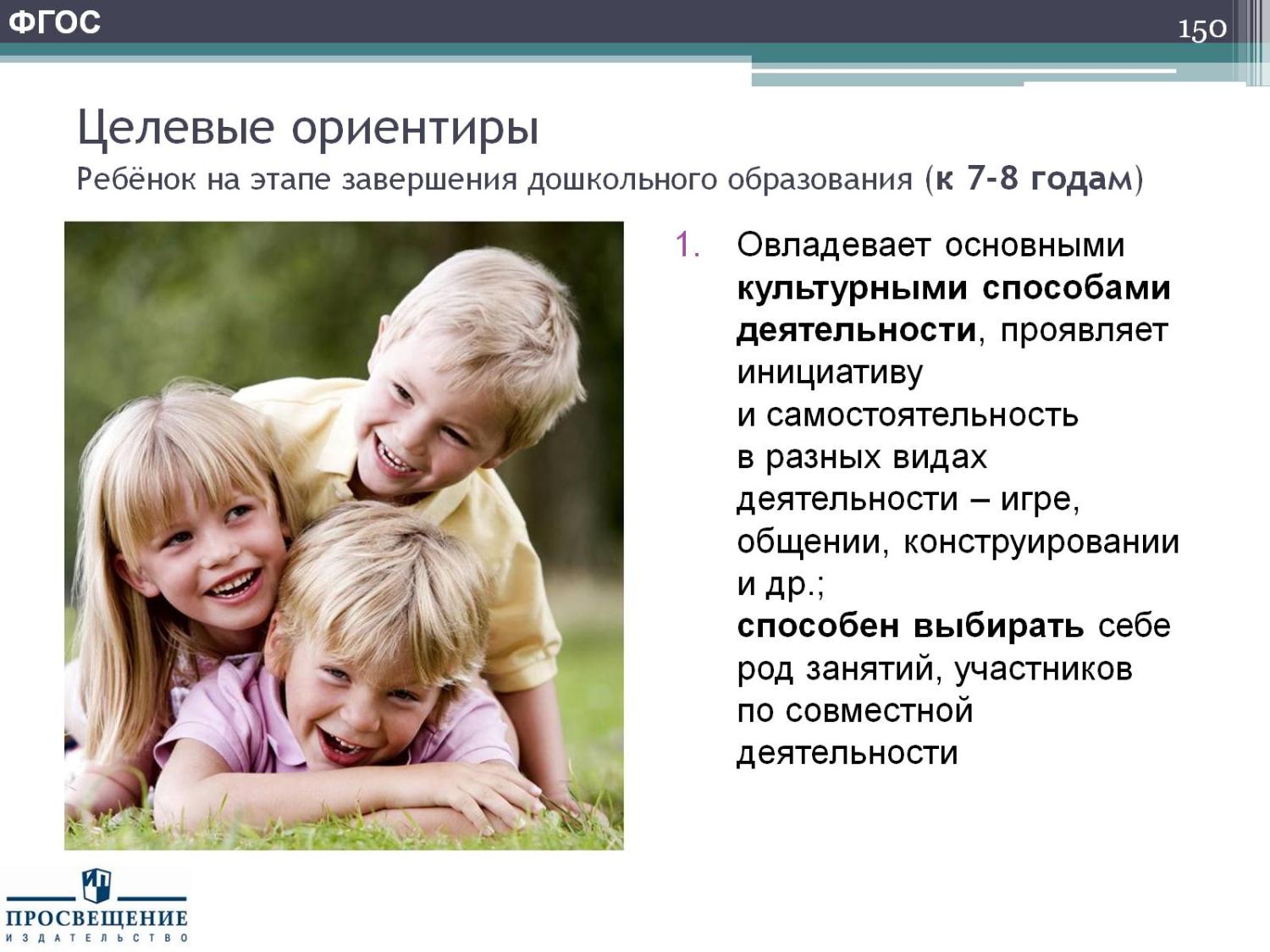 Целевые ориентирыРебёнок на этапе завершения дошкольного образования (к 7-8 годам)
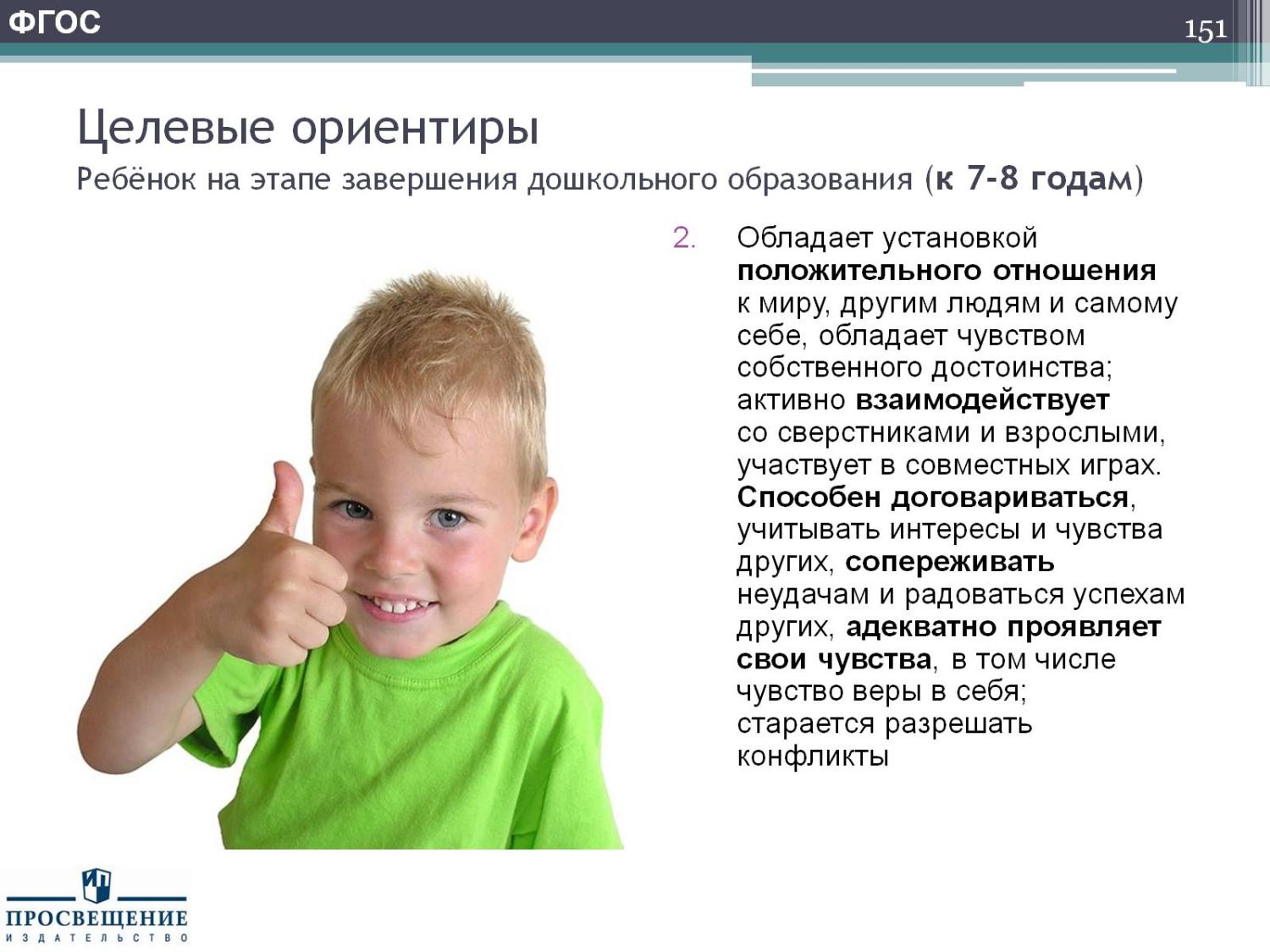 Целевые ориентирыРебёнок на этапе завершения дошкольного образования (к 7-8 годам)
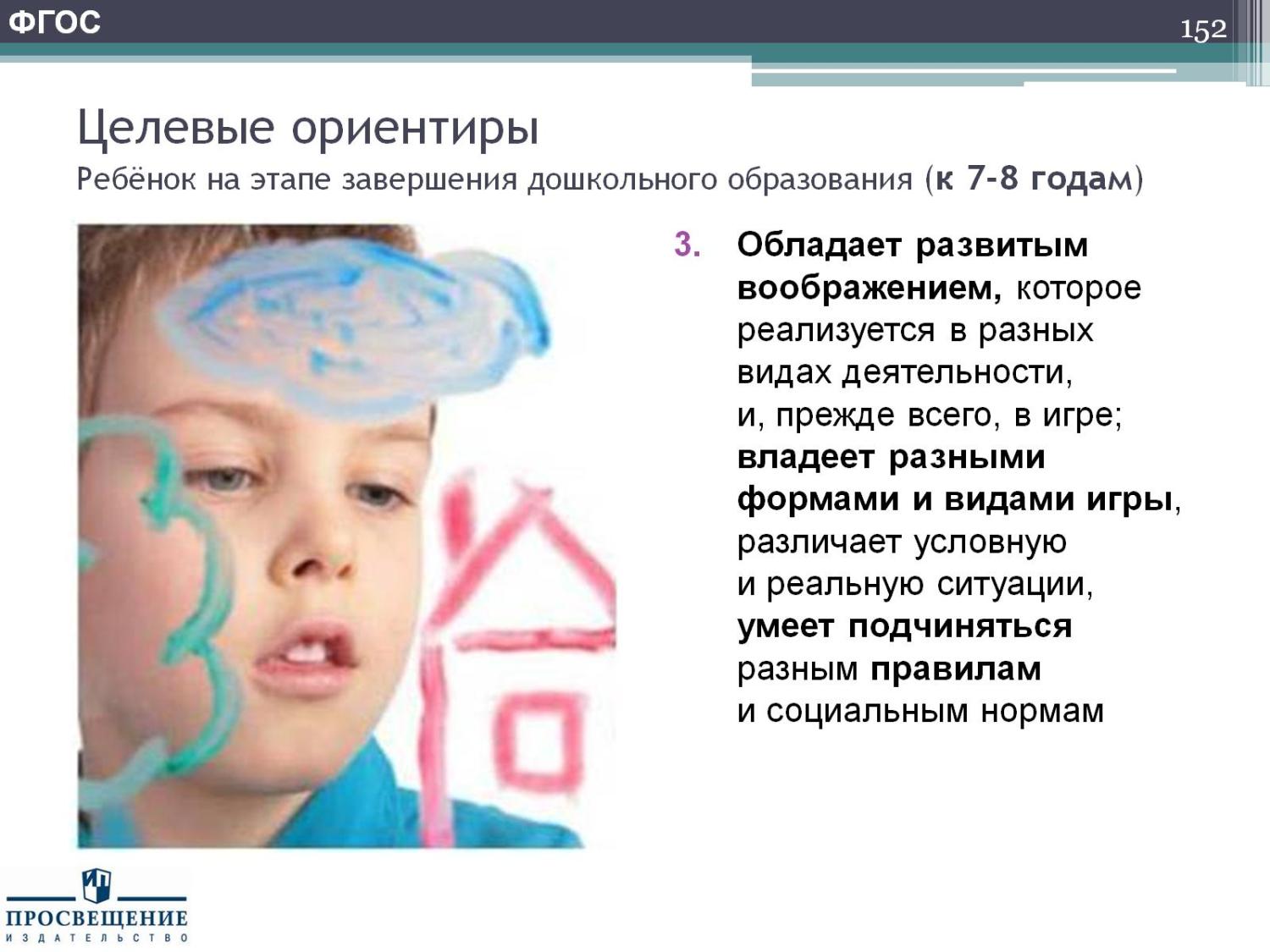 Целевые ориентирыРебёнок на этапе завершения дошкольного образования (к 7-8 годам)
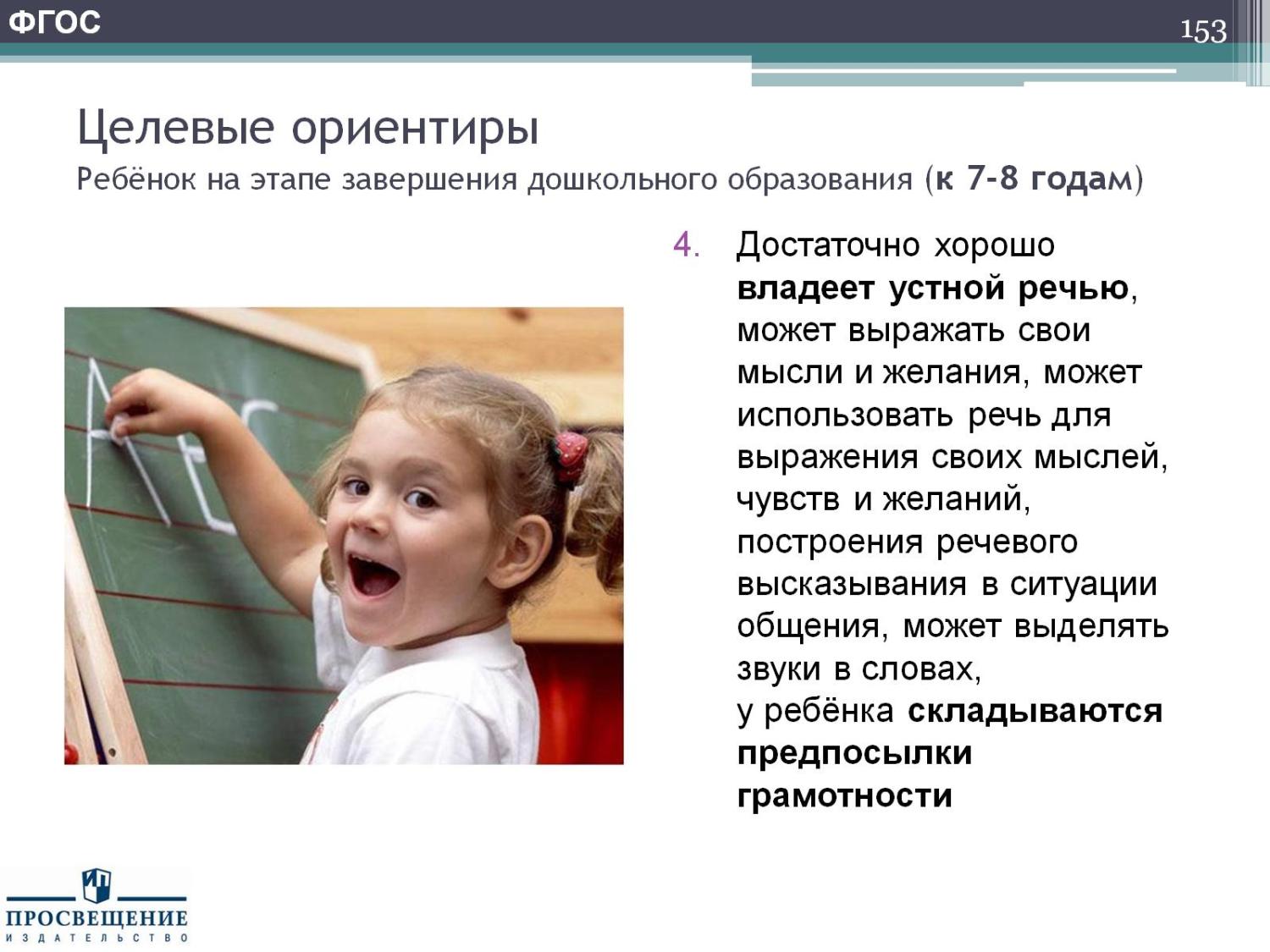 Целевые ориентирыРебёнок на этапе завершения дошкольного образования (к 7-8 годам)
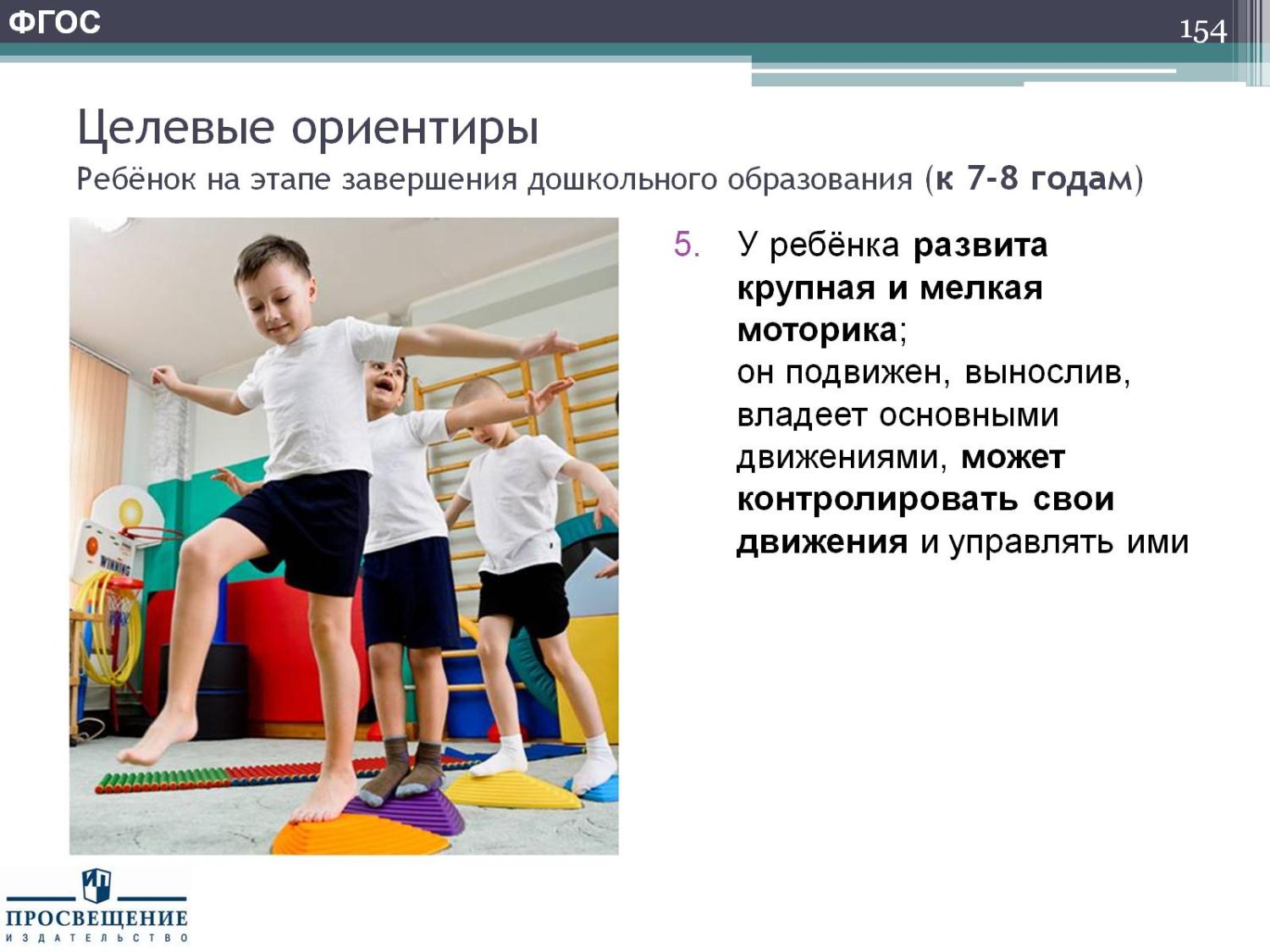 Целевые ориентирыРебёнок на этапе завершения дошкольного образования (к 7-8 годам)
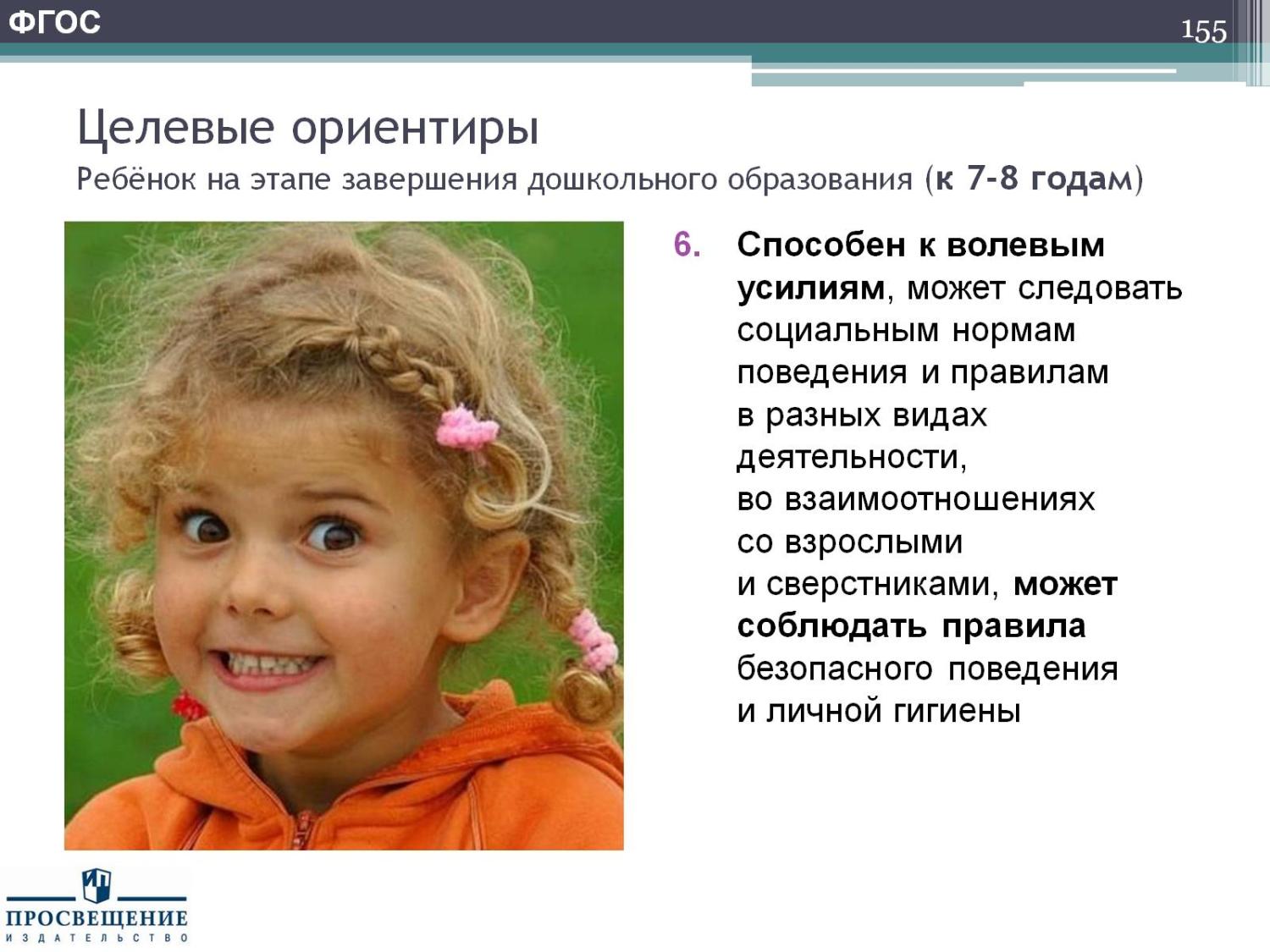 Целевые ориентирыРебёнок на этапе завершения дошкольного образования (к 7-8 годам)
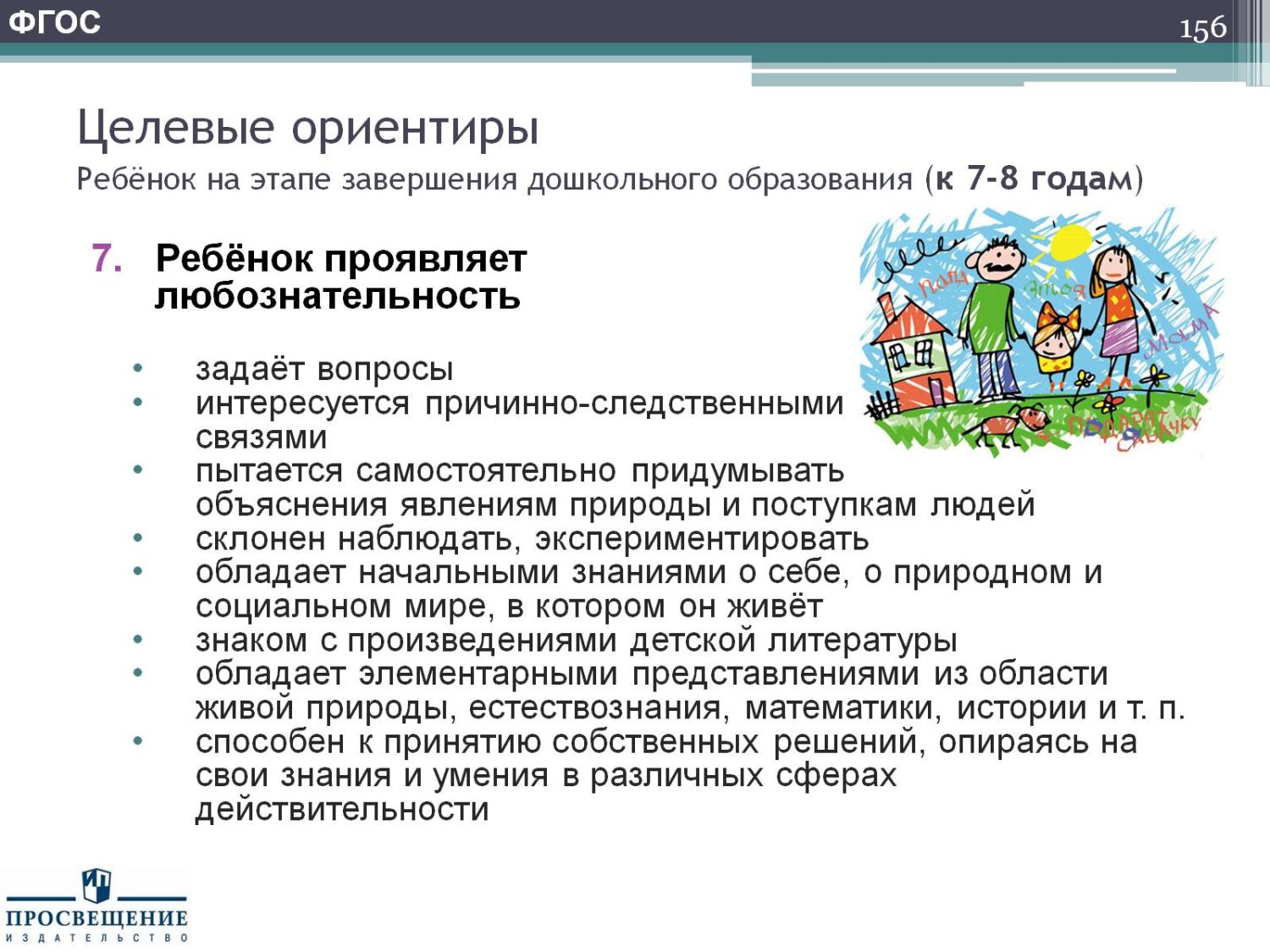 Целевые ориентирыРебёнок на этапе завершения дошкольного образования (к 7-8 годам)
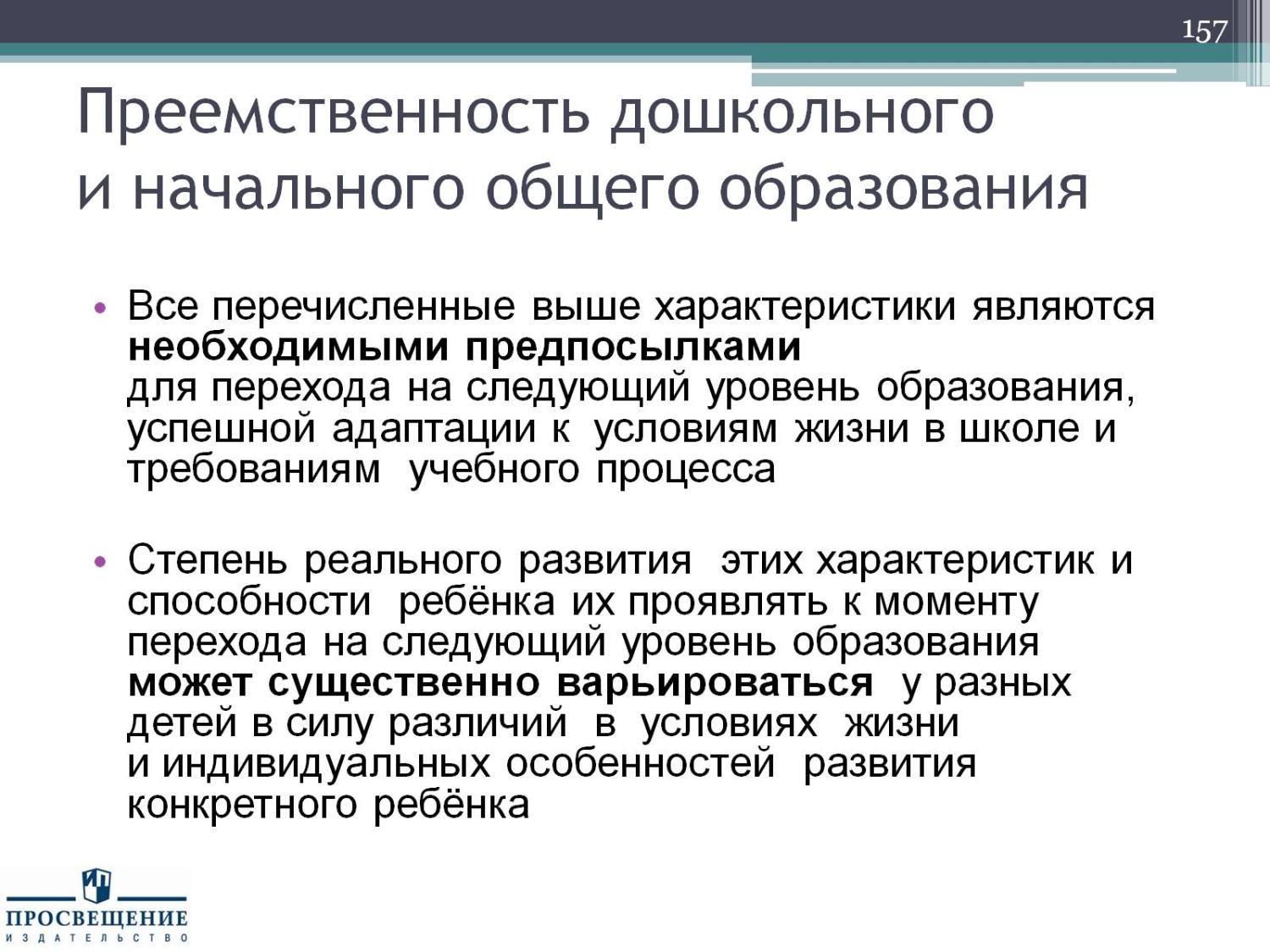 Преемственность дошкольногои начального общего образования
ОРГАНИЗАЦИЯ ОБРАЗОВАТЕЛЬНОГО ПРОЦЕССА
Формы организации образовательной деятельности
Структура воспитательно-образовательного процесса в режиме дня

Утренний блок  с 7.30 до 8.55
взаимодействие с семьёй
игровая деятельность
физкультурно-оздоровительная работа
совместная деятельность воспитателя с детьми в ходе режимных процессов
индивидуальная работа
самостоятельная деятельность детей по интересам
различные виды детской деятельности по ознакомлению  с родным краем

Дневной блок с 8.55 до 15.30
игровая деятельность
организованная образовательная деятельность
прогулка: физкультурно-оздоровительная работа, совместная деятельность воспитателя с детьми по реализации проектов, экспериментальная и опытническая деятельность, трудовая деятельность природе, индивидуальная работа, самостоятельная деятельность детей по интересам
различные виды детской деятельности по ознакомлению  с родным краем
физкультурно-оздоровительная работа

Вечерний блок с 15.30 до 17.30
совместная деятельность воспитателя с детьми
индивидуальная работа
прогулка
самостоятельная деятельность детей по интересам
различные виды детской деятельности по ознакомлению  с родным краем
кружковая деятельность
взаимодействие с семьёй
Материально-техническое обеспечение Программы
Материально-технические условия соответствуют нормативным требованиям:-  групповые помещения, кабинеты специалистов достаточно оснащены современным оборудованием, средствами обучения и мебелью;-  созданы условия воспитания и обучения, соответствующие требованиям СанПиН;-  функционирует служба охраны труда и обеспечения безопасности (ТБ, ОТ, ППБ, производственной санитарии, антитеррористической безопасности), имеется вся необходимая документация; -   имеется в наличии необходимое информационно-технологическое обеспечение (наличие технологического оборудования, сайта, программного обеспечения). ДОО имеет необходимое для всех видов образовательной деятельности воспитанников, педагогической, административной и хозяйственной деятельности оснащение и оборудование:учебно-методический комплект Программы (в т. ч. комплект различных развивающих игр);групповые помещения для занятий и проектов, обеспечивающие образование детей через игру, общение, познавательно-исследовательскую деятельность и другие формы активности ребенка с участием взрослых и других детей; оснащение предметно-развивающей среды, включающей средства образования и воспитания, подобранные в соответствии с возрастными и индивидуальными особенностями детей дошкольного возраста,мебель, техническое оборудование, спортивный и хозяйственный инвентарь, инвентарь для художественного творчества, музыкальные инструменты.
Программой предусмотрено также использование обновляемых образовательных ресурсов, в т. ч. расходных материалов, техническое и мультимедийное сопровождение деятельности средств обучения и воспитания, спортивного, музыкального, оздоровительного оборудования, услуг связи, в т. ч.  информационно-телекоммуникационной сети Интернет (ПАО "Ростелеком", скорость 5 м/с; SERCOMM технология RV 6699).  
В ДОО имеется каталог образовательных ресурсов для педагогов (перечень журналов, сайтов) с электронными адресами. Имеется методическая литература, дидактические пособия для работы с дошкольниками. Накоплен значительный банк электронных образовательных ресурсов. 
Для обеспечения образовательной деятельности в социально-коммуникативной области в групповых помещениях созданы условия для общения и совместной деятельности детей как со взрослыми, так и со сверстниками в разных групповых сочетаниях. Дети имеют возможность собираться для игр и занятий всей группой вместе, а также объединяться в малые группы в соответствии со своими интересами. На территории детского сада так же выделены зоны для общения и совместной деятельности большими и малыми группами, в том числе для использования методов проектирования как средства познавательно-исследовательской деятельности детей. Групповые  пространства и прогулочные участки организованы так, что дети могут  играть в различные, в том числе сюжетно-ролевые и дидактические,  игры. Предметно-пространственная среда в каждой возрастной группе обеспечивает условия для познавательно-исследовательского развития детей (выделены зоны, оснащенные оборудованием, приборами и материалами для разных видов познавательной деятельности детей). Предметно-пространственная среда обеспечивает условия для художественно-эстетического развития детей. В каждой возрастной группе выделены зоны, оснащенные оборудованием и материалами для изобразительной, музыкальной, театрализованной деятельности детей. Имеется музыкальный зал.
         Дети имеют возможность безопасного беспрепятственного доступа к  играм, игрушкам, материалам, пособиям, обеспечивающим все основные виды детской активности.
В детском саду имеются следующие виды средств обучения и воспитания:
1. Печатные (методические и дидактические пособия, книги для чтения, хрестоматии, рабочие тетради, энциклопедии и др.)
2. Электронные образовательные ресурсы (образовательные мультимедийные презентации, сетевые образовательные ресурсы, мультимедийные универсальные энциклопедии и т.п.
3.  Аудиовизуальные (презентации, слайд – фильмы, видеофильмы образовательные, учебные кинофильмы, учебные фильмы на цифровых носителях).
4. Наглядные плоскостные (плакаты, карты настенные, иллюстрации настенные, магнитные доски).
5.  Демонстрационные (гербарии, муляжи, макеты, стенды, модели в разрезе, модели демонстрационные).
6.  Учебные приборы (компас, барометр, колбы, глобус и т.д.)
7.  Спортивное оборудование (гимнастическое оборудование, спортивные снаряды, мячи и т.п.)
8.   Оборудование музыкального зала (музыкальные инструменты, музыкальный центр, костюмы и др.)